Mini - training  SCRITTI di Magistratura  2019
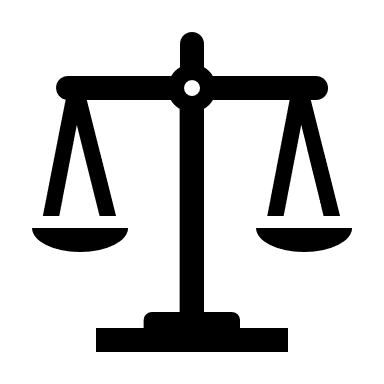 Diritto  -  Civile – Amministrativo
Il contratto a favore di terzo art. 1411 c.c.
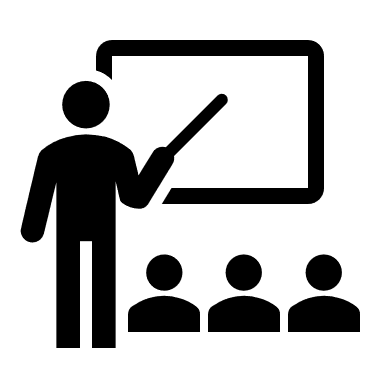 Natura giuridica 
Disciplina 
Rimedi
Differenze e interferenze con altri istituti
Collegamenti interdisciplinari 
Conclusioni
Lo stato di necessità nei rapporti giuridici e rapporti contrattuali
Natura giuridica 
Disciplina 
Rimedi
Differenze e interferenze con altri istituti
Collegamenti interdisciplinari 
Conclusioni
La simulazione  art.  1414  c.c.
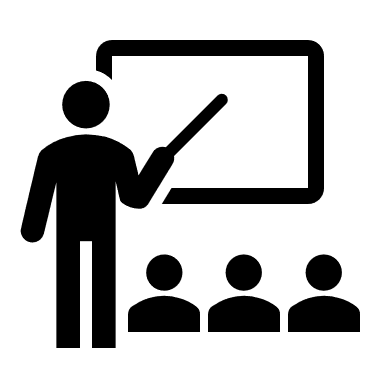 Natura giuridica 
Disciplina 
Rimedi
Differenze e interferenze con altri istituti
Collegamenti interdisciplinari 
Conclusioni
I contratti ad effetti differiti  art. 1184, 1353, 1356, 1359 c.c.
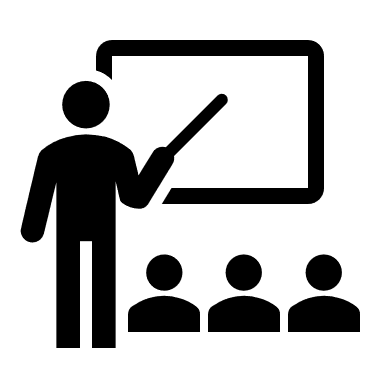 Natura giuridica 
Disciplina 
Rimedi
Differenze e interferenze con altri istituti
Collegamenti interdisciplinari 
Conclusioni
La cessione del contratto  1406, 1407, 1409, 1410  c.c.
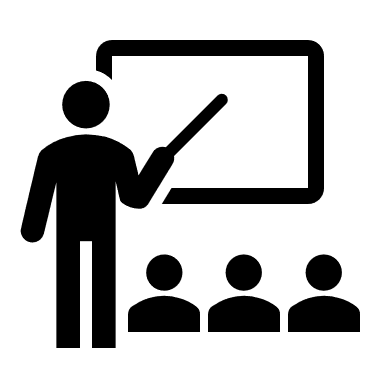 Natura giuridica 
Disciplina 
Rimedi
Differenze e interferenze con altri istituti
Collegamenti interdisciplinari 
Conclusioni
La cessione del credito art. 1260, 1263, 1264, 1266, 1267 c.c.
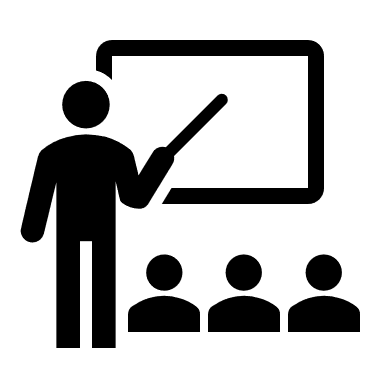 Natura giuridica 
Disciplina 
Rimedi
Differenze e interferenze con altri istituti
Collegamenti interdisciplinari 
Conclusioni
La risoluzione di diritto e  la clausola risolutiva espressa  (art. 1456 – 1517 c.c.)
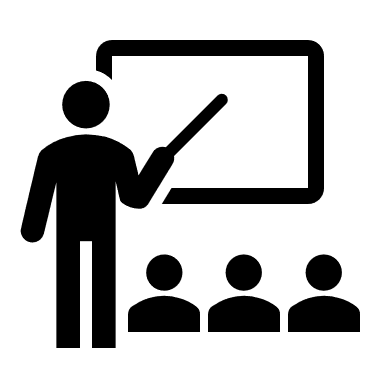 Natura giuridica 
Disciplina 
Rimedi
Differenze e interferenze con altri istituti
Collegamenti interdisciplinari 
Conclusioni
la causa illecita, il motivo illecito  e il negozio in frode alla legge  art. 1343 – 1344, 1345 c.c.)
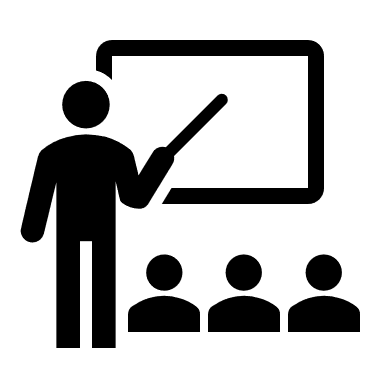 Natura giuridica 
Disciplina 
Rimedi
Differenze e interferenze con altri istituti
Collegamenti interdisciplinari 
Conclusioni
I patti successori  e il relativo divieto (art. 458 c.c.)
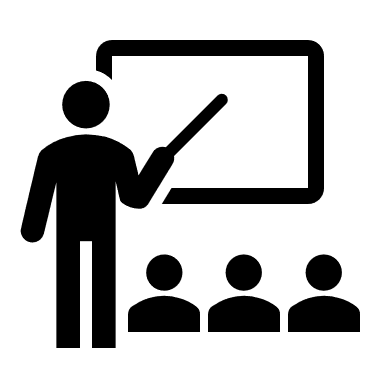 Natura giuridica 
Disciplina 
Rimedi
Differenze e interferenze con altri istituti
Collegamenti interdisciplinari 
Conclusioni
la valutazione dei danni e il risarcimento in forma specifica  (1223,1224, 1225,  1226, 1218, 2056, 2058 c.c. )
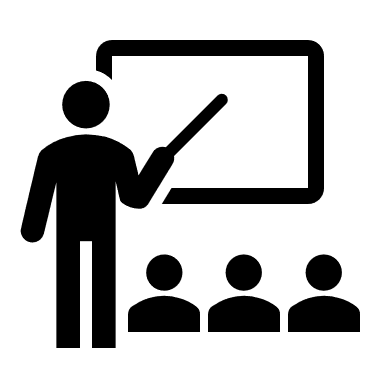 Natura giuridica 
Disciplina 
Rimedi
Differenze e interferenze con altri istituti
Collegamenti interdisciplinari 
Conclusioni
La responsabilità solidale con riguardo  a quella del  fideiussore  (1292 e ss. 1936 c.c.  E ss.)
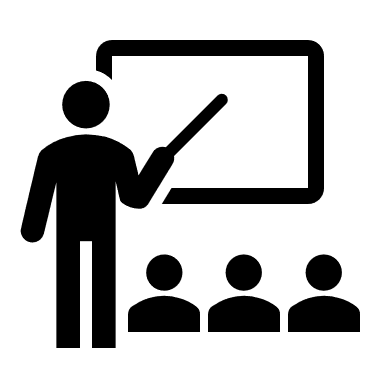 Natura giuridica 
Disciplina 
Rimedi
Differenze e interferenze con altri istituti
Collegamenti interdisciplinari 
Conclusioni
le servitù prediali,  le obbligazioni propter rem  e gli oneri reali 1027 c.c.
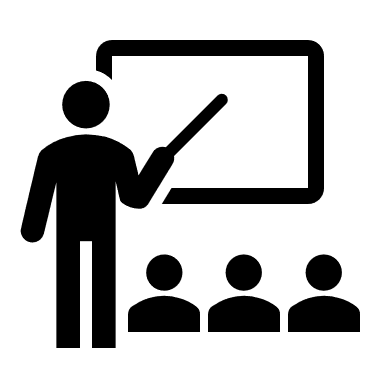 Natura giuridica 
Disciplina 
Rimedi
Differenze e interferenze con altri istituti
Collegamenti interdisciplinari 
Conclusioni
Scioglimento, liquidazione e cancellazione delle società di capitali  (art. 2484 c.c.).
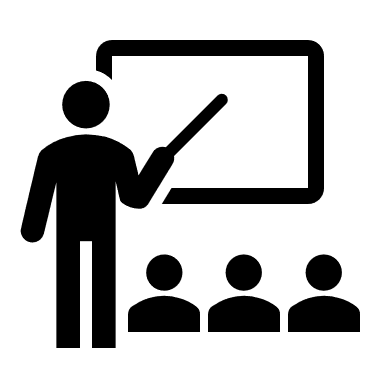 Natura giuridica 
Disciplina 
Rimedi
Differenze e interferenze con altri istituti
Collegamenti interdisciplinari 
Conclusioni
Il federcommesso e il mandato gestorio
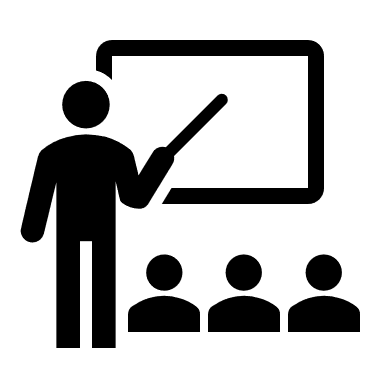 Natura giuridica 
Disciplina 
Rimedi
Differenze e interferenze con altri istituti
Collegamenti interdisciplinari 
Conclusioni
Gli atti di liberalità
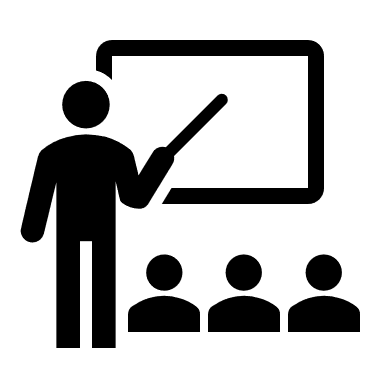 Natura giuridica 
Disciplina 
Rimedi
Differenze e interferenze con altri istituti
Collegamenti interdisciplinari 
Conclusioni
Il contratto in danno di terzi
Natura giuridica 
Disciplina 
Rimedi
Differenze e interferenze con altri istituti
Collegamenti interdisciplinari 
Conclusioni
Il valore del documento informatico  (art. 1  e 20  Dlgs 82/2005)
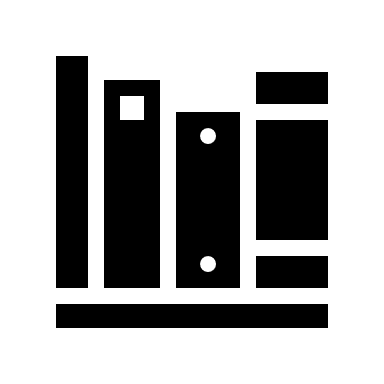 Natura giuridica 
Disciplina 
Rimedi
Differenze e interferenze con altri istituti
Collegamenti interdisciplinari 
Conclusioni
Gli obblighi di conclusione del procedimento amministrativo con particolare riguardo a  quello sanzionatorio di lavoro
Natura giuridica 
Disciplina 
Rimedi
Differenze e interferenze con altri istituti
Collegamenti interdisciplinari 
Conclusioni
I provvedimenti abilitativi e concessivi in materia edilizia. Il danno da ritardo e da silenzio
Natura giuridica 
Disciplina 
Rimedi
Differenze e interferenze con altri istituti
Collegamenti interdisciplinari 
Conclusioni
I contratti misti  di concessione  (art. 169  DLGS 18.4.16 n. 50)
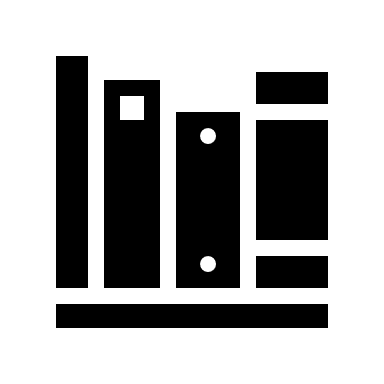 Natura giuridica 
Disciplina 
Rimedi
Differenze e interferenze con altri istituti
Collegamenti interdisciplinari 
Conclusioni
L’autorizzazione integrata ambientale  Rapporti tra V.I.A. (valutazione impatto ambientale) e V.A.S (valutazione ambientale  strategica)  (art- 8bis, 11, 29 ter 29 sexies  DLgs 3.4.2006 n. 152)
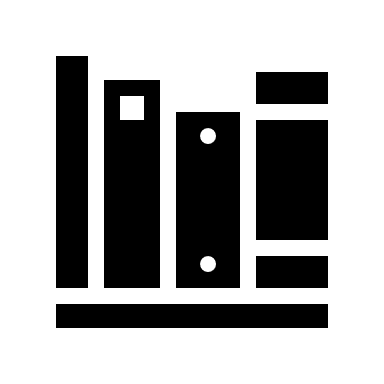 Natura giuridica 
Disciplina 
Rimedi
Differenze e interferenze con altri istituti
Collegamenti interdisciplinari 
Conclusioni
L’autorizzazione paesaggistica. Rapporti fra gli organi statali e gli enti locali. Art. 146 – 147 dlgs 22.1.2004 n. 42
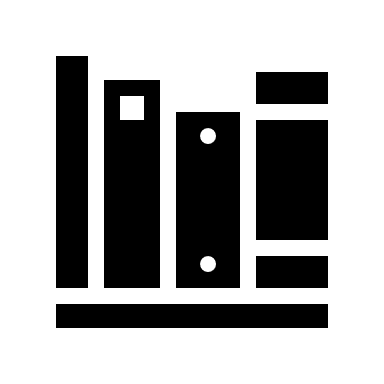 Natura giuridica 
Disciplina 
Rimedi
Differenze e interferenze con altri istituti
Collegamenti interdisciplinari 
Conclusioni
L’espropriazione di beni culturali  (art. 95 – 96 – 07 Dlgs 22.1.2004 n. 42)
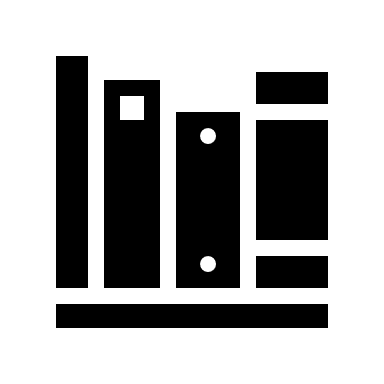 Natura giuridica 
Disciplina 
Rimedi
Differenze e interferenze con altri istituti
Collegamenti interdisciplinari 
Conclusioni
La tutela delle risorse idriche  (art. 58- 73 – 75  - 76 – 77 – 124 – 164 – 165  Dlgvo  3.4.2006 n. 152)
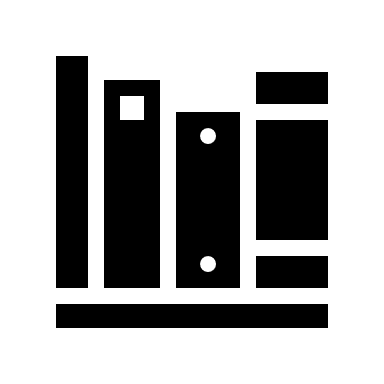 Natura giuridica 
Disciplina 
Rimedi
Differenze e interferenze con altri istituti
Collegamenti interdisciplinari 
Conclusioni
Il codice di comportamento dei pubblici dipendenti  e le conseguenze inerenti  le violazioni dei relativi precetti (artt. 54 – 55 ter Dlgs. 30.3.2001 n. 165)
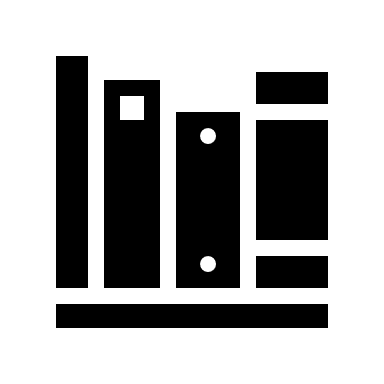 Natura giuridica 
Disciplina 
Rimedi
Differenze e interferenze con altri istituti
Collegamenti interdisciplinari 
Conclusioni
Il ruolo delle associazioni di protezione ambientale nel procedimento amministrativo ambientale
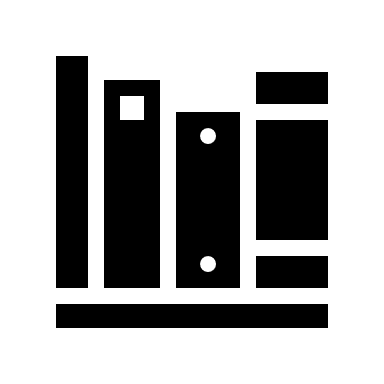 Natura giuridica 
Disciplina 
Rimedi
Differenze e interferenze con altri istituti
Collegamenti interdisciplinari 
Conclusioni
il controllo interno alla PA con particolare riguardo  a quello relativo alla regolarità amministrativa e contabile (art. 1-2- 3 Dlgs 286/1999)
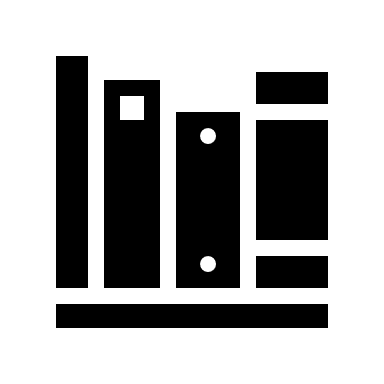 Natura giuridica 
Disciplina 
Rimedi
Differenze e interferenze con altri istituti
Collegamenti interdisciplinari 
Conclusioni
la risoluzione e il recesso dai contratti di appalto pubblici (art. 108  e 109 dlgs 18.4.2016 n. 50)
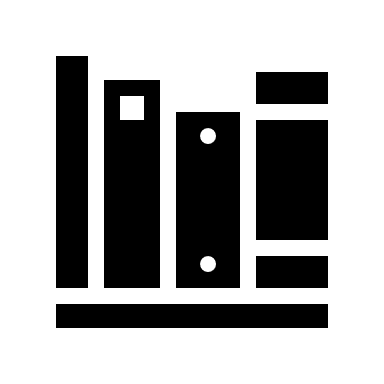 Natura giuridica 
Disciplina 
Rimedi
Differenze e interferenze con altri istituti
Collegamenti interdisciplinari 
Conclusioni
La funzione consultiva del Consiglio di stato nei confronti degli atti amministrativi  e progetti e disegni di  legge (art. 108 e 109 Dlgs 19/1991 e art. 117 L. 127/1997)
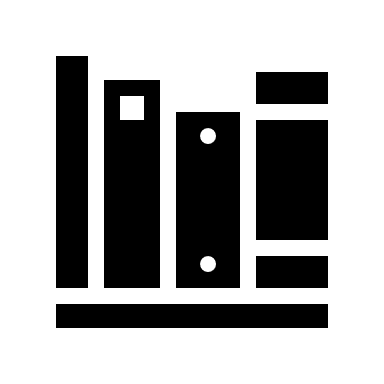 Natura giuridica 
Disciplina 
Rimedi
Differenze e interferenze con altri istituti
Collegamenti interdisciplinari 
Conclusioni
L’esercizio coordinato di funzioni nelle aree metropolitane (art. 22 DLGS 267/2000 e L. 56/2014)
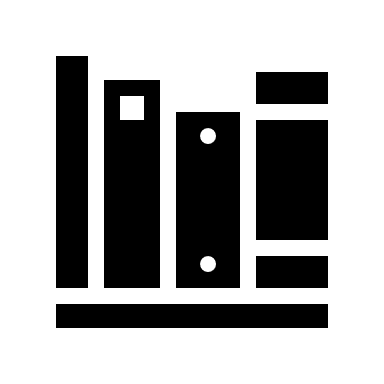 Natura giuridica 
Disciplina 
Rimedi
Differenze e interferenze con altri istituti
Collegamenti interdisciplinari 
Conclusioni
L’obbligo di segreto d’ufficio, aziendale, professionale, scientifico, industriale (art. 3 L. 179/2017)
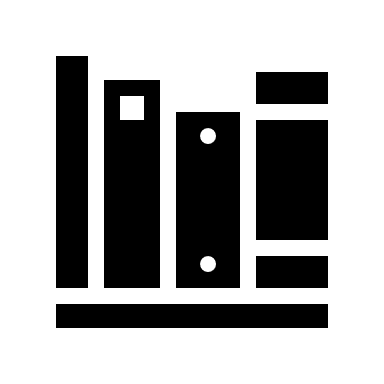 Natura giuridica 
Disciplina 
Rimedi
Differenze e interferenze con altri istituti
Collegamenti interdisciplinari 
Conclusioni
L’utilizzazione senza titolo di un bene a scopi pubblici. L’acquisizione sanante
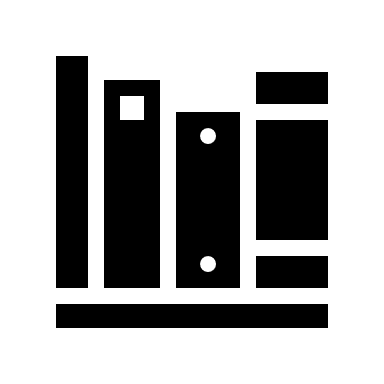 Natura giuridica 
Disciplina 
Rimedi
Differenze e interferenze con altri istituti
Collegamenti interdisciplinari 
Conclusioni
L’opposizione e trasposizione del ricorso straordinario al Capo dello Stato in sede giurisdizionale
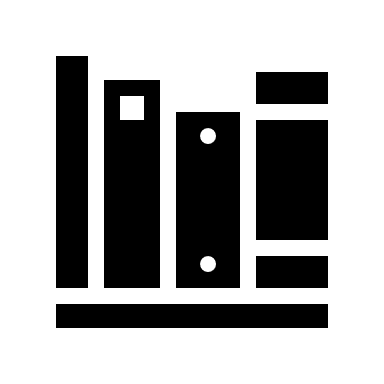 Natura giuridica 
Disciplina 
Rimedi
Differenze e interferenze con altri istituti
Collegamenti interdisciplinari 
Conclusioni
I reati di riciclaggio, autoriciclaggio, e impiego di denaro beni o utilità di provenienza illecita  (art. 648 bis, ter c.p.)
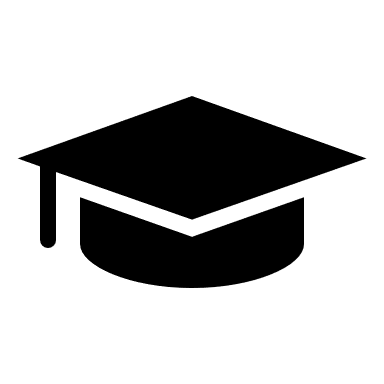 inquadramento sistematico e teorico
Disciplina  ( elemento oggettivo, soggettivo, soggetti, interesse tutelato)
Differenza  o interferenza con altri reati 
 Tentativo e momento consumativo
Circostanze di esclusione del reato,  di non punibilità, circostanze attenuanti, pene accessorie tipiche e non 
Collegamenti interdisciplinari
Conclusioni
Anatocismo e usura  644 e 644 ter c.p.
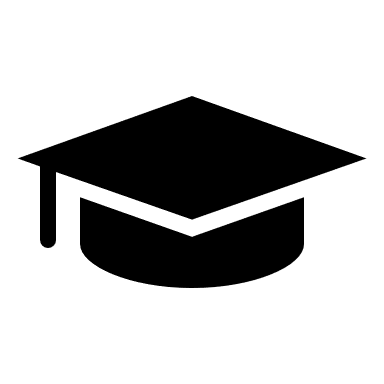 inquadramento sistematico e teorico
Disciplina  ( elemento oggettivo, soggettivo, soggetti, interesse tutelato)
Differenza  o interferenza con altri reati 
 Tentativo e momento consumativo
Circostanze di esclusione del reato,  di non punibilità, circostanze attenuanti, pene accessorie tipiche e non 
Collegamenti interdisciplinari
Conclusioni
I reati di frode  con particolare riguardo a quelli  commessi nelle pubbliche forniture (artt. 353, 353 bis, 354, 356 c.p.)
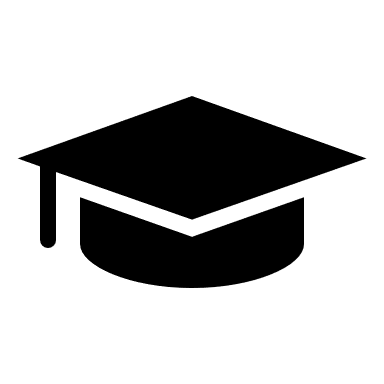 inquadramento sistematico e teorico
Disciplina  ( elemento oggettivo, soggettivo, soggetti, interesse tutelato)
Differenza  o interferenza con altri reati 
 Tentativo e momento consumativo
Circostanze di esclusione del reato,  di non punibilità, circostanze attenuanti, pene accessorie tipiche e non 
Collegamenti interdisciplinari
Conclusioni
Il reato di insider trading con particolare riguardo al principio della doppia punibilità
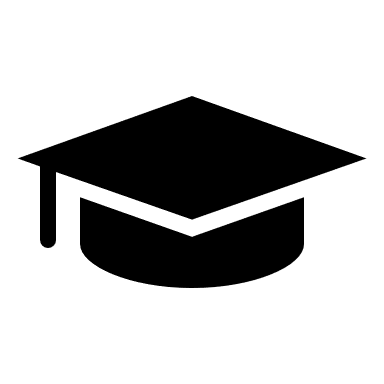 inquadramento sistematico e teorico
Disciplina  ( elemento oggettivo, soggettivo, soggetti, interesse tutelato)
Differenza  o interferenza con altri reati 
 Tentativo e momento consumativo
Circostanze di esclusione del reato,  di non punibilità, circostanze attenuanti, pene accessorie tipiche e non 
Collegamenti interdisciplinari
Conclusioni
Il reato di maltrattamenti ed uccisione di animali
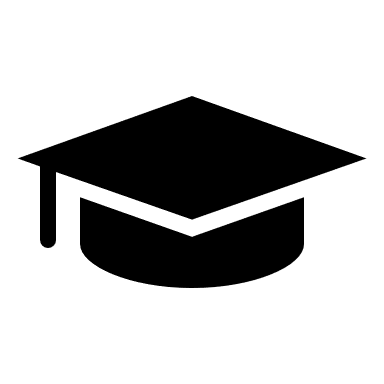 inquadramento sistematico e teorico
Disciplina  ( elemento oggettivo, soggettivo, soggetti, interesse tutelato)
Differenza  o interferenza con altri reati 
 Tentativo e momento consumativo
Circostanze di esclusione del reato,  di non punibilità, circostanze attenuanti, pene accessorie tipiche e non 
Collegamenti interdisciplinari
Conclusioni
La Tutela del Segreto di Stato
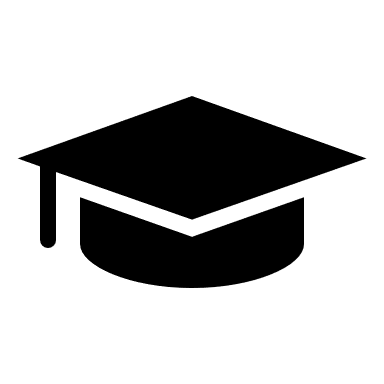 inquadramento sistematico e teorico
Disciplina  ( elemento oggettivo, soggettivo, soggetti, interesse tutelato)
Differenza  o interferenza con altri reati 
 Tentativo e momento consumativo
Circostanze di esclusione del reato,  di non punibilità, circostanze attenuanti, pene accessorie tipiche e non 
Collegamenti interdisciplinari
Conclusioni
I reati informatici  con particolare riguardo alle condotte che integrano l’indebita diffusione di dati personali
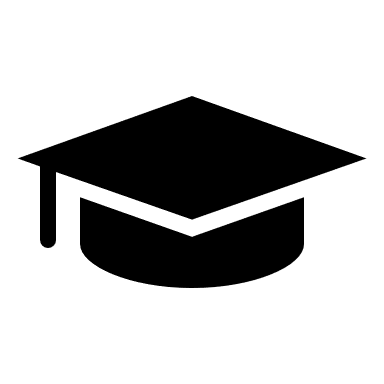 inquadramento sistematico e teorico
Disciplina  ( elemento oggettivo, soggettivo, soggetti, interesse tutelato)
Differenza  o interferenza con altri reati 
 Tentativo e momento consumativo
Circostanze di esclusione del reato,  di non punibilità, circostanze attenuanti, pene accessorie tipiche e non.
Collegamenti interdisciplinari
Conclusioni
la tutela penale antidiscriminatoria con particolare riguardo al cd «diritto penale del nemico»
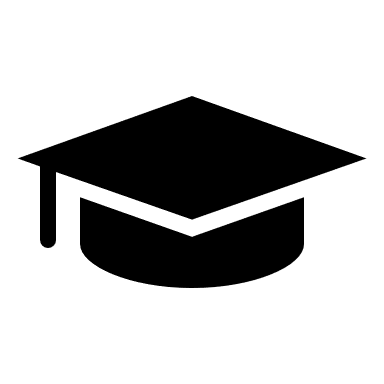 inquadramento sistematico e teorico
Disciplina  ( elemento oggettivo, soggettivo, soggetti, interesse tutelato)
Differenza  o interferenza con altri reati 
 Tentativo e momento consumativo
Circostanze di esclusione del reato,  di non punibilità, circostanze attenuanti, pene accessorie tipiche e non.
Collegamenti interdisciplinari
Conclusioni
Il reato di tratta  di persone (art. 601 c.c.)  con riguardo alla legislazione nazionale e sovranazionale; rapporti con il favoreggiamento dell’immigrazione clandestina
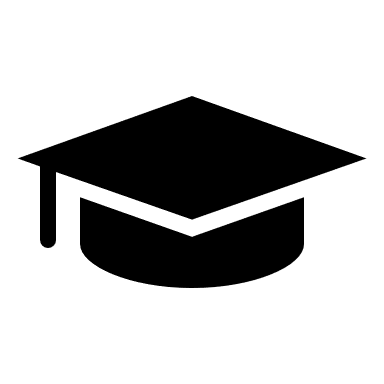 inquadramento sistematico e teorico
Disciplina  ( elemento oggettivo, soggettivo, soggetti, interesse tutelato)
Differenza  o interferenza con altri reati 
 Tentativo e momento consumativo
Circostanze di esclusione del reato,  di non punibilità, circostanze attenuanti, pene accessorie tipiche e non.
Collegamenti interdisciplinari
Conclusioni
I limiti di efficacia del consenso dell’avente diritto con particolare riguardo al consenso nei reati colposi e nelle attività rischiose
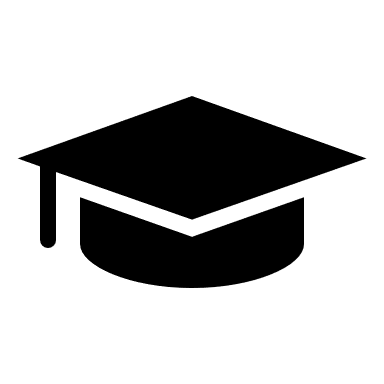 inquadramento sistematico e teorico
Disciplina  
Collegamenti interdisciplinari
Conclusioni
Il concorso fra il delitto di disastro ambientale tentato ed i corrispondenti illeciti contravvenzionali
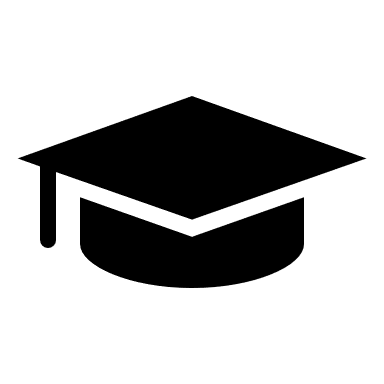 inquadramento sistematico e teorico
Disciplina  
Collegamenti interdisciplinari
Conclusioni
Le condotte caratterizzate da finalità terroristiche e l’interesse tutelato  (art, 270 bis e 270 sexies c.p.)
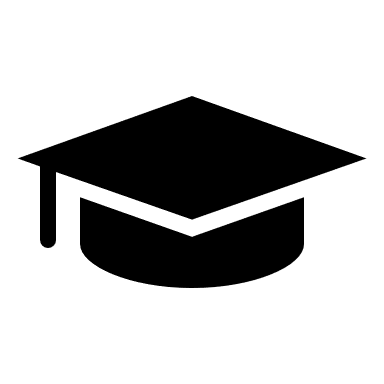 inquadramento sistematico e teorico
Disciplina  
Collegamenti interdisciplinari
Conclusioni
La formazione partecipazione a banda armata (art. 306 c.p.)
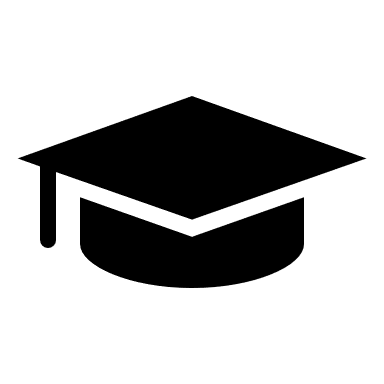 inquadramento sistematico e teorico
Disciplina  
Collegamenti interdisciplinari
Conclusioni
Il reato di detenzione di materiale pornografico anche con riguardo  alle immagini virtuali (art. 600 ter e quater c.p.)
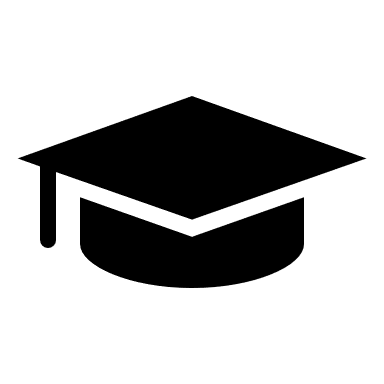 inquadramento sistematico e teorico
Disciplina  
Collegamenti interdisciplinari
Conclusioni
la truffa contrattuale  e precontrattuale (art. 640 c.p.)
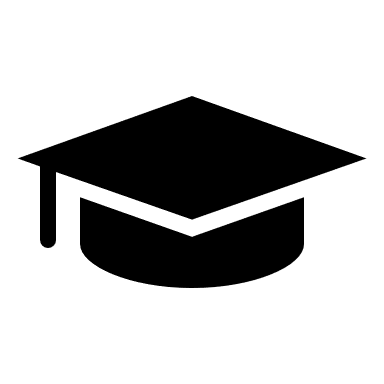 inquadramento sistematico e teorico
Disciplina  
Collegamenti interdisciplinari
Conclusioni